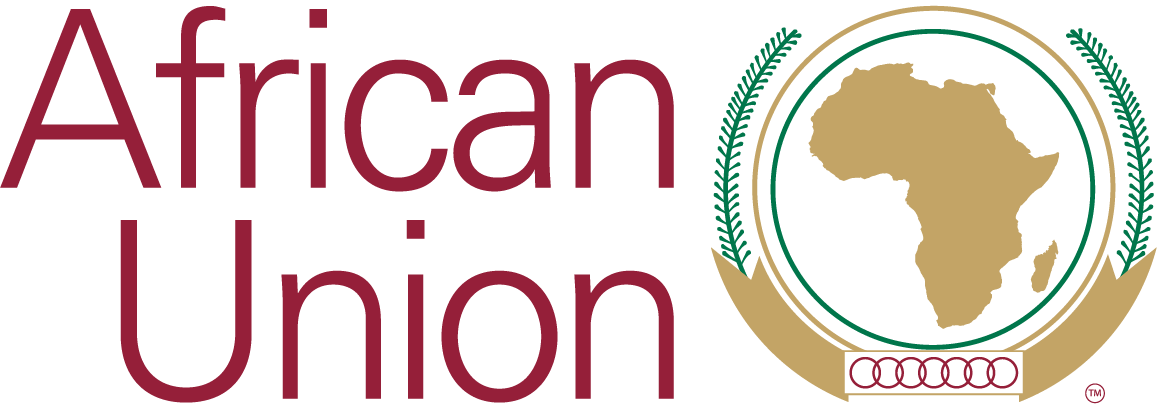 Pavlína Novoměstská
UČO: 482258
7. ledna 2021
Základní informace
Inspiruje se modelem Evropské unie. 
Sjednocuje všech 55 afrických států (včetně Saharské arabské demokratické republiky, která není mezinárodně uznaným státem).
Reaguje na současné potřeby Afriky.
Je nejrozsáhlejším projektem africké integrace.
Vznik: 9. července 2002
Sídlo: Addis Abeba
Jazyk: Úředními jazyky Unie a všech jejích orgánů jsou arabština, angličtina, francouzština, portugalština, španělština, kiswahili a jakýkoli jiný africký jazyk.
Hymna: „Let Us All Unite and Celebrate Together”.
Historie
V květnu 1963 se v Etiopii v Addis Abebě setkalo 32 vedoucích nezávislých afrických států, aby podepsali Chartu a vytvořili první africkou kontinentální instituci – Organizaci africké jednoty.
Dne 9. 9. 1999 vydaly hlavy států a předsedové vlád Organizace africké jednoty (OAU) Sirte Declaration vyzývající k založení Africké unie s cílem urychlit proces integrace na kontinentu, aby Afrika mohla hrát svou oprávněnou roli v globální ekonomice při řešení mnohostranných sociálních, hospodářských a politických problémů, které byly spojeny s určitými negativními aspekty globalizace.
Ústavní akt AU byl vypracován na konferenci v Lomé dalšího roku (jedná se o ustanovující smlouvu unie; de facto primární právo AU). 
Africká unie (AU) byla oficiálně zahájena v červenci 2002 v jihoafrickém Durbanu na základě rozhodnutí jejího předchůdce OAU v září 1999 o vytvoření nové kontinentální organizace, která bude stavět na její práci. Rozhodnutí znovu zahájit africkou panafrickou organizaci bylo výsledkem konsensu afrických vůdců, že za účelem využití afrického potenciálu je třeba znovu zaměřit pozornost z boje za dekolonizaci a zbavit kontinent apartheidu, který byl zaměření OAU na větší spolupráci a integraci afrických států s cílem podpořit růst a hospodářský rozvoj Afriky.
Vize
AU se řídí svou vizí 
„Integrované, prosperující a mírové Afriky, poháněné vlastními občany a představující dynamickou sílu v globální měřítku.“
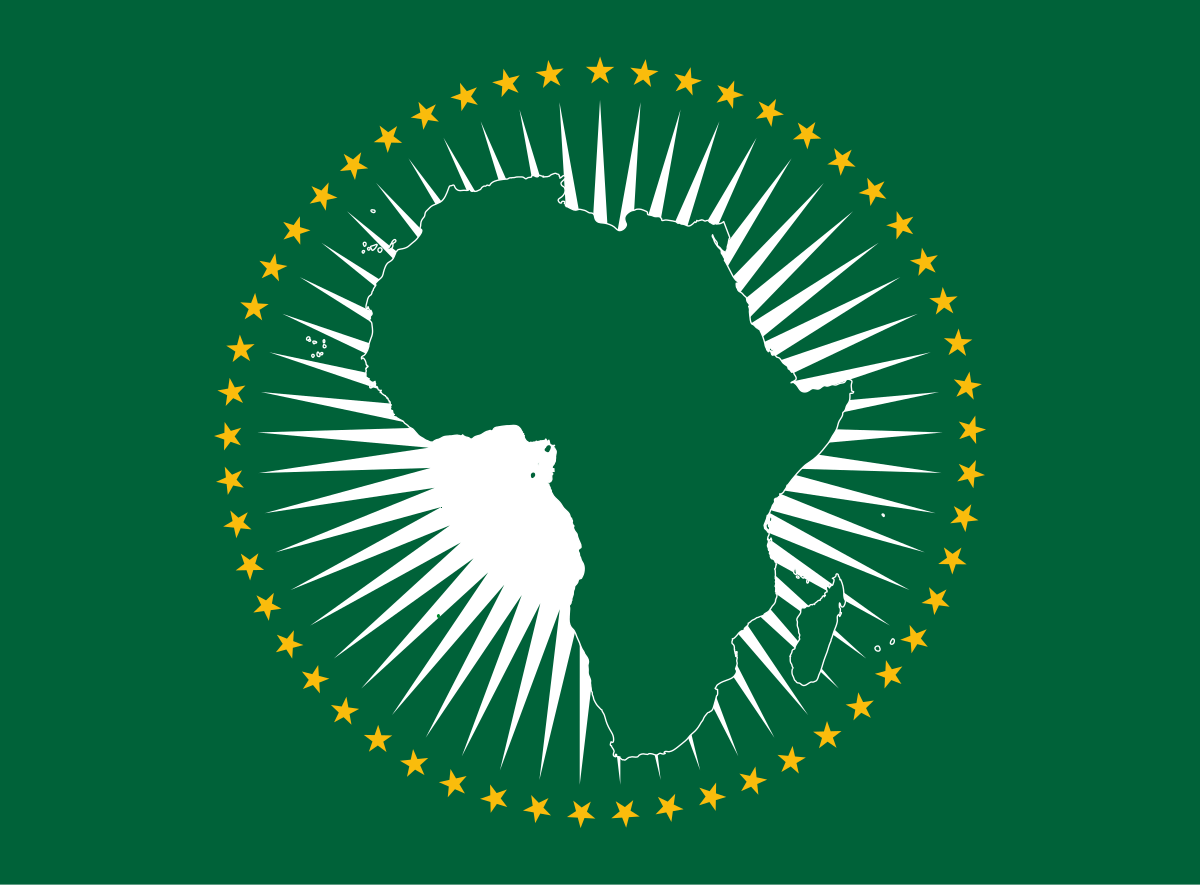 Obr. 1: Logo AU (zdroj: au.int)
Cíle Africké unie
Dosáhnout větší jednoty a solidarity mezi africkými zeměmi a jejich obyvateli
Hájit svrchovanost, územní celistvost a nezávislost svých členských států
Urychlit politickou a sociálně-ekonomickou integraci kontinentu
Podporovat a bránit společné africké postoje k otázkám zajímavým pro kontinent a jeho národy
Podporovat mezinárodní spolupráci
Podporovat mír, bezpečnost a stabilitu na kontinentu
Podporovat demokratické zásady a instituce, účast veřejnosti a řádnou správu věcí veřejných
Prosazovat a chránit lidská práva a práva národů v souladu s Africkou chartou lidských práv a práv národů a dalšími příslušnými nástroji v oblasti lidských práv
Vytvořit nezbytné podmínky, které umožní kontinentu hrát jeho oprávněnou roli v globální ekonomice a v mezinárodních jednáních
Podporovat udržitelný rozvoj na hospodářské, sociální a kulturní úrovni i integraci afrických ekonomik
Zdroj: oficiální stránky AU
Cíle Africké unie
Podporovat spolupráci ve všech oblastech lidské činnosti s cílem zvýšit životní úroveň afrických národů
Koordinovat a harmonizovat politiky mezi stávajícími a budoucími regionálními hospodářskými společenstvími za účelem postupného dosahování cílů Unie
Podporovat rozvoj kontinentu podporou výzkumu ve všech oblastech, zejména ve vědě a technologii
Spolupracovat s příslušnými mezinárodními partnery na vymýcení nemocí, kterým lze předcházet, a na podpoře dobrého zdraví na kontinentu
Zajistit účinnou účast žen na rozhodování, zejména v politické, ekonomické a sociokulturní oblasti
Rozvíjet a podporovat společné politiky v oblasti obchodu, obrany a zahraničních vztahů s cílem zajistit obranu kontinentu a posílení jeho vyjednávacích pozic
Zdroj: oficiální stránky AU
Regiony Africké unie
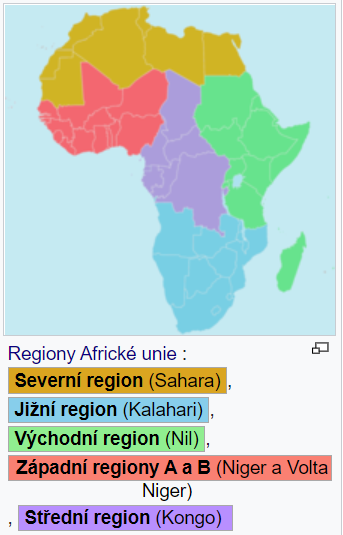 členské státy z Africké unie jsou rozděleny do pěti geografických oblastí Africké unie
Obr. 2: Regiony Africké unie
(zdroj: wikipedia.org)
Hlavní orgány Africké Unie
Rozhodovací orgány
Shromáždění Africké unie
Výkonný rada
Výbor stálých zástupců
Specializované technické výbory
Rada po mír a bezpečnost
Komise (nebo úřad) Africké unie
Panafrický parlament 
Hospodářská, sociální a kulturní rada
Soudní orgány a problematika lidských práv
Africká  komise pro lidská práva a práva národů
Africký soud pro lidská práva a práva národů
Hlavní orgány Africké Unie
Shromáždění
Shromáždění hlav států a předsedů vlád je nejvyšším politickým a rozhodovacím orgánem AU. Zahrnuje hlavy států a předsedy vlád všech členských států.
schází se jednou ročně, obdoba Evropské rady
přenáší pravomoce na Panafrický parlament, rozhoduje ⅔ většinou nebo konsenzem.
Hlavní orgány Africké Unie
Panafrický parlament
Sídlo: Midrand v Johannesburgu v Jižní Africe
Parlament se skládá z 265 volených zástupců ze všech 55 států AU
cílem je zajistit účast občanů a občanské společnosti v procesech demokratické správy věcí veřejných. 
Předseda parlamentu: Roger Nkodo Dang z Kamerunu
Hlavní orgány Africké Unie
Komise AU
koordinuje setkávání a aktivitu AU, složena z 10 komisařů.
Výkonná rada AU
rada příslušných ministrů, obdoba Rady Evropské unie
Finanční instituce
Africká centrální banka - Abuja , Nigérie
Africká investiční banka - Tripolis , Libye
Africký měnový fond - Yaoundé , Kamerun

Tyto instituce dosud nebyly zřízeny; byly však ustaveny řídící výbory, které pracují na jejich založení.
Obr. 3: Logo Agendy 2063 (zdroj: au.int)
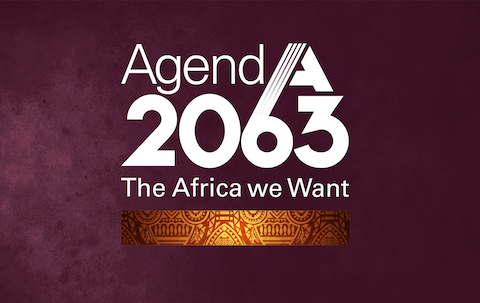 Agenda 2063
PROGRAM 2063 je africký plán a hlavní plán transformace Afriky na globální sílu budoucnosti.
Bylo přijato dne 31. ledna 2015 na 24. řádném shromáždění hlav států a vlád Africké unie v Addis Abebě.
Cíle
hospodářský rozvoj (včetně vymýcení chudoby v rámci jedné generace)
politická integrace (zejména vytvořením federální nebo konfederované sjednocené Afriky)
zlepšení demokracie a spravedlnosti
nastolení bezpečnosti a míru na celého afrického kontinentu
posilování kulturní identity prostřednictvím „africké renesance“ a panafrických ideálů
rovnost žen a mužů
Politická nezávislost na cizích mocnostech
Agenda 2063
Některé stěžejní projekty
Síť vysokorychlostních vlaků spojující všechna africká hlavní města a obchodní centra
Formulace strategie transformace africké ekonomiky z dodavatele surovin na dodavatele, který aktivně využívá své vlastní zdroje
Založení africké kontinentální zóny volného obchodu
Zavedení pasu Africké unie a zrušení všech vízových požadavků pro jeho držitele v Africe
Ukončení všech válek, občanských konfliktů, násilí založeného na pohlaví a násilných konfliktů do roku 2020
Stavba třetí přehrady Inga
Vytvoření jednotného afrického trhu letecké dopravy
Zřízení výročního afrického ekonomického fóra
a další…
Některé dílčí cíle desetiletého plánu Agendy 2063
Výskyt hladu, zejména u žen a mládeže, bude pouze 20% z úrovně 2023.
Devět z deseti osob bude mít přístup k nezávadné pitné vodě a hygienickým zařízením; dodávky elektřiny a připojení k internetu vzrostou o 50% a města budou recyklovat nejméně 50% odpadu, který vytvářejí.
Všechny formy násilí na ženách by se v roce 2023 snížily o třetinu.
Všechny zbraně by byly do roku 2023 umlčeny.
Vykořisťování dětské práce, sňatky, obchodování s lidmi a vojáky by skončily do roku 2023.
Rozpočet na rok 2020
Příjmy
Většina příjmů cca ⅗ přichází od partnerů AU (USA, EU, Kanada, Čína…)
Zbylých ⅖ pochází od unijních členů.
Výdaje
Financování provozního rozpočtu unie – 157,2 milionů $
Rozpočet programu – 216,9 milionů $
Financování operace na podporu míru – 273,1 milionů $
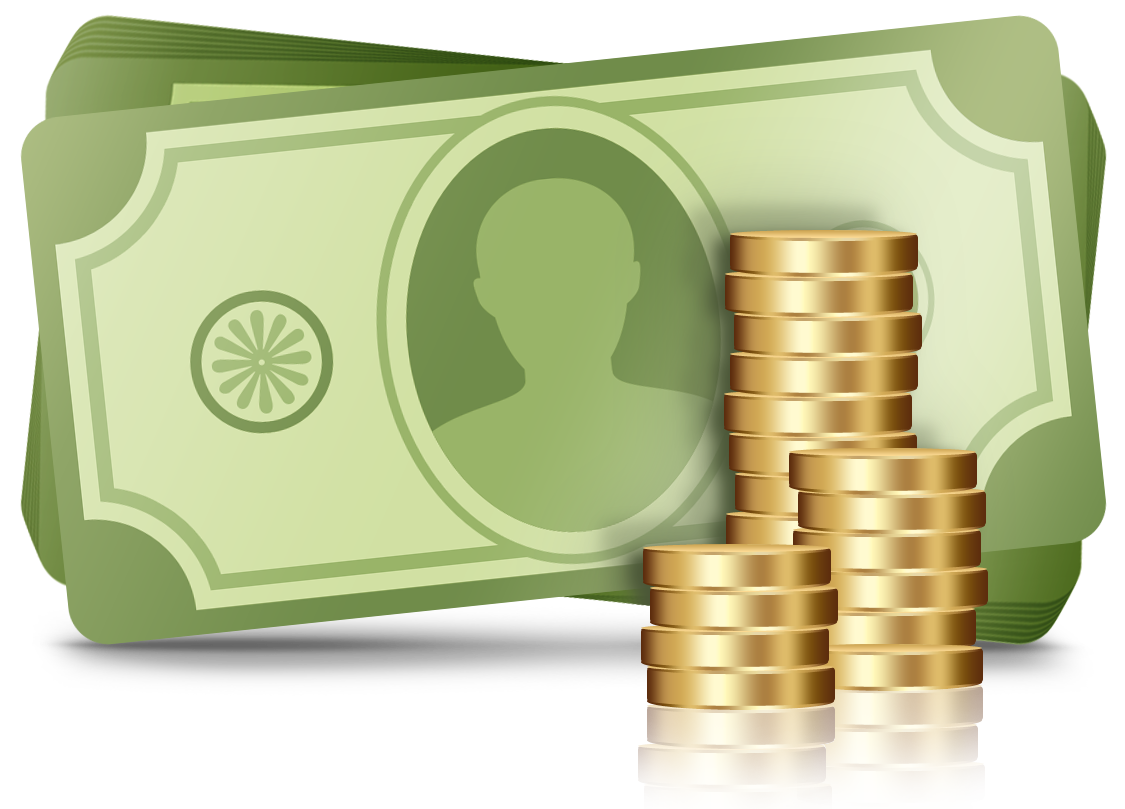 Maroko
Maroko dlouhodobě bojkotovalo Africkou Unii kvůli připuštění a uznání existence Západní Sahary (Saharské demokratické arabské republiky), jež si samo nárokuje jako součást svého území. 
Kvůli uznání Západní Sahary Maroko vystoupilo v roce 1984 z Organizace africké jednoty (předchůdkyně Africké unie).
Členství Maroka bylo obnoveno 30. ledna 2017.
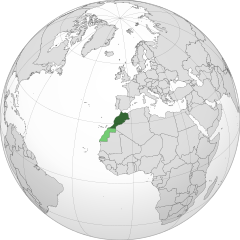 Obr. 4: Zobrazení na glóbu Maroko a Západní Saharu (zdroj:wikipedia.org)
Africké pohotovostní síly (ASF)
Africké pohotovostní síly jsou mezinárodní, kontinentální africké a multidisciplinární mírové síly s armádou, policií a civilních kontingentů, které působí pod vedením Africké unie.
ASF má být nasazen v době krize v Africe.
Addis Abeba v Etiopii slouží jako velitelství sil. 
Založení ASF bylo řízeno Protokolem o zřízení Rady pro mír a bezpečnost Africké unie, který byl podepsán v červenci 2002 a vstoupil v platnost v prosinci 2003. Klíčový dokument výslovně uznal role REC v podpora míru a bezpečnosti v Africe
Zdroje
African Union sustainable funding strategy gains momentum | African Union. Home | African Union [online]. Copyright © The African Union Commission [cit. 09.01.2021]. Dostupné z: https://au.int/ar/node/37145
About the African Union | African Union. Home | African Union [online]. Copyright © The African Union Commission [cit. 09.01.2021]. Dostupné z: https://au.int/en/overview
Key Transformational Outcomes of Agenda 2063 | African Union. Home | African Union [online]. Copyright © The African Union Commission [cit. 09.01.2021]. Dostupné z: https://au.int/agenda2063/outcomes
Conflict Resolution, Peace & Security | African Union. Home | African Union [online]. Copyright © The African Union Commission [cit. 09.01.2021]. Dostupné z: https://au.int/en/conflict-resolution-peace-security
Africká unie – Wikipedie. [online]. Dostupné z: https://cs.wikipedia.org/wiki/Africk%C3%A1_unie
The Assembly | African Union. Home | African Union [online]. Copyright © The African Union Commission [cit. 09.01.2021]. Dostupné z: https://au.int/en/assembly
African Union - Wikipedia. [online]. Dostupné z: https://en.wikipedia.org/wiki/African_Union